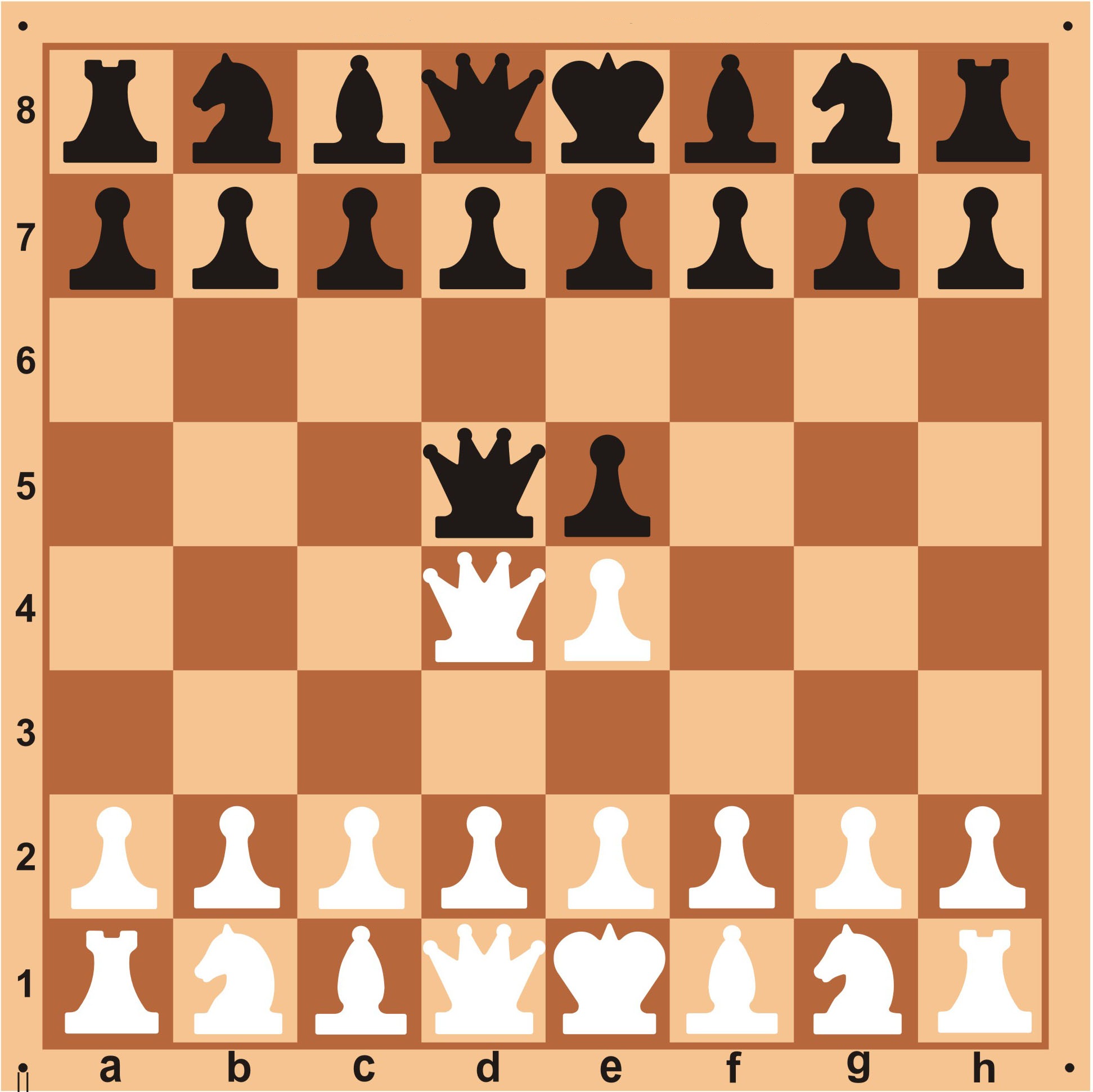 «Интерактивная игра»
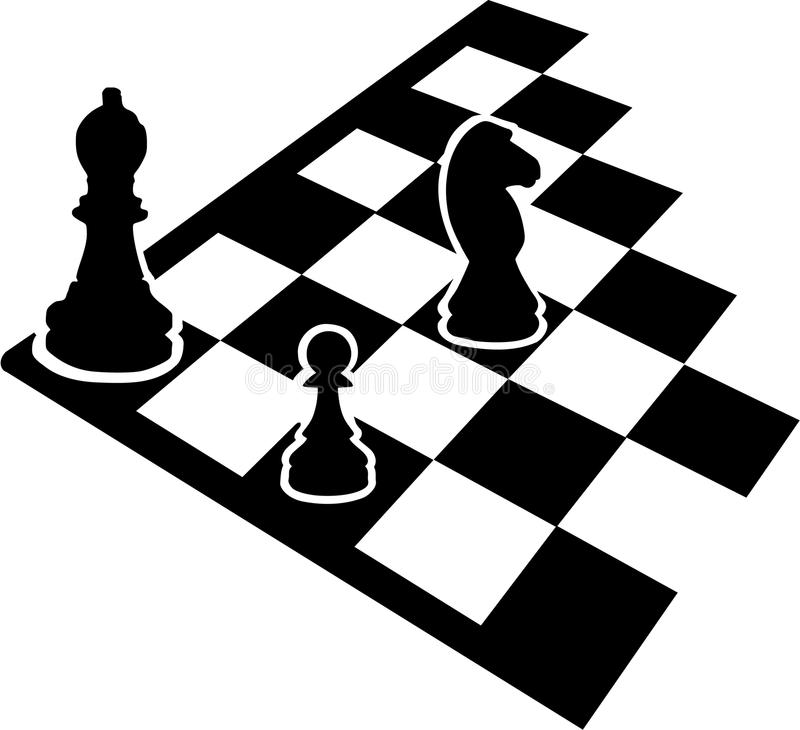 На сколько клеток разбита шахматная доска?
1
64 клетки
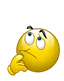 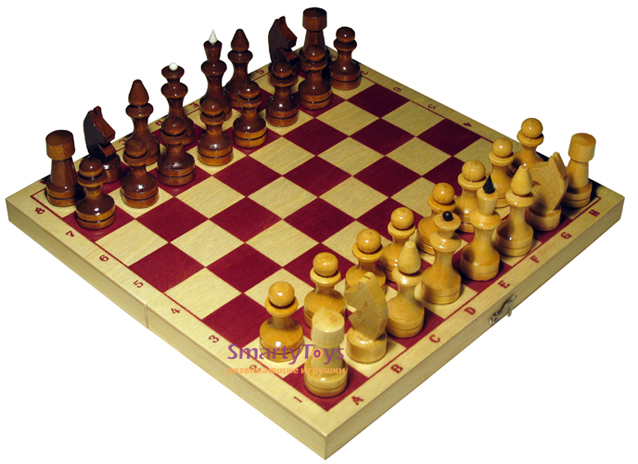 54 клетки
84 клетки
В какой стране шахматы берут своё начало?
1
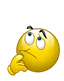 в Древнем Египте
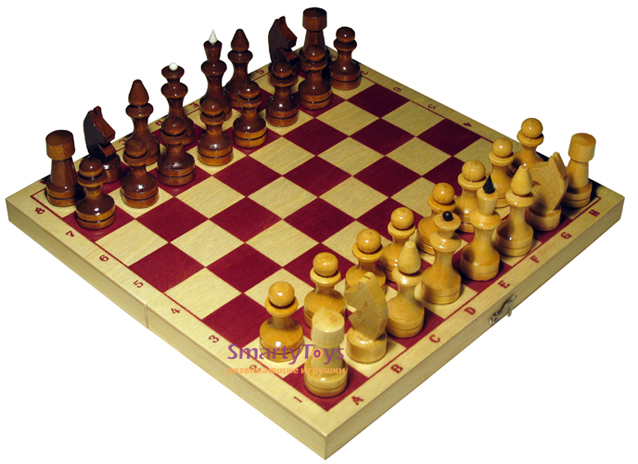 в Древней Греции
в Индии
Самая универсальная шахматная фигура …
1
ладья
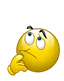 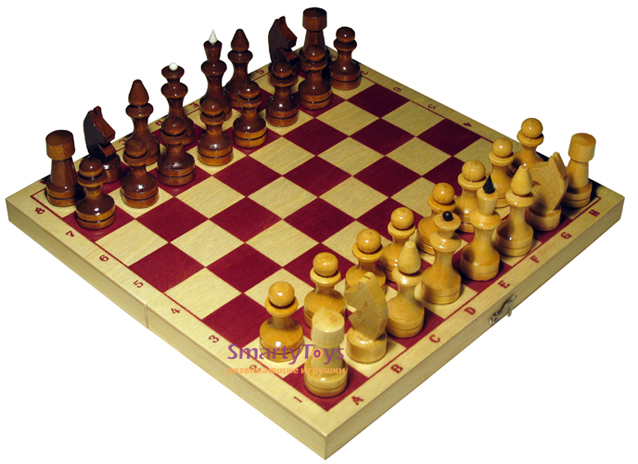 слон
ферзь
Какая фигура ходит по вертикали, а бьёт по диагонали?
1
король
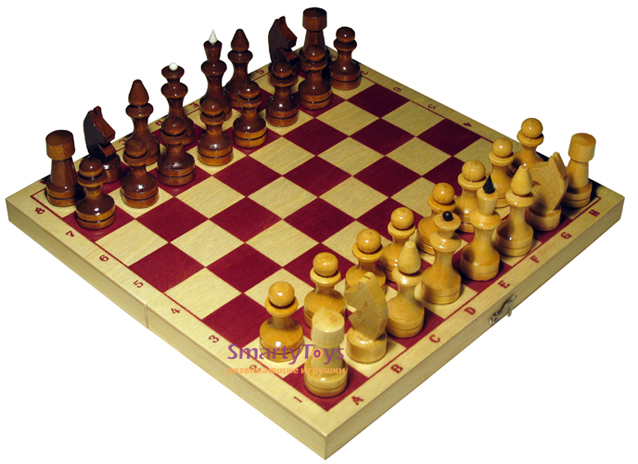 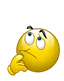 слон
пешка
Сколько диагоналей в шахматной доске?
1
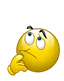 48
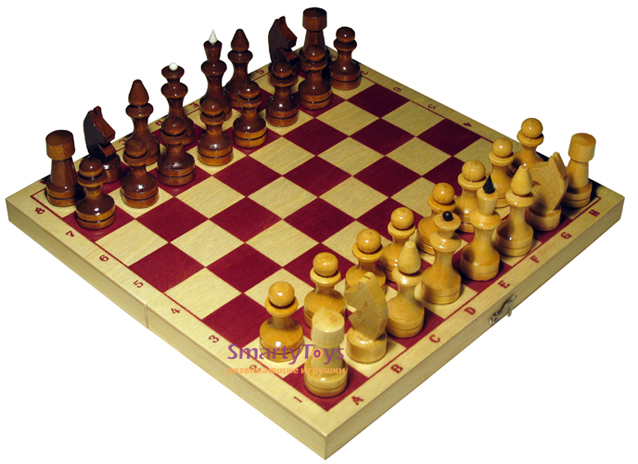 26
14
Какая фигура при прыжке всегда меняет цвет поля?
1
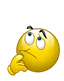 конь
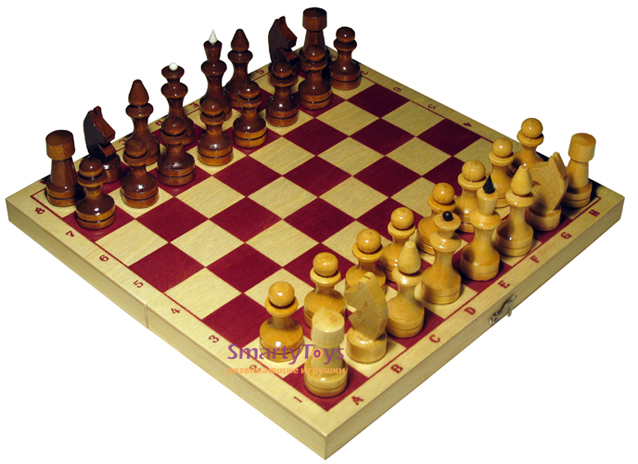 ферзь
слон
Дебют – это …
1
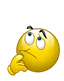 начало шахматной игры
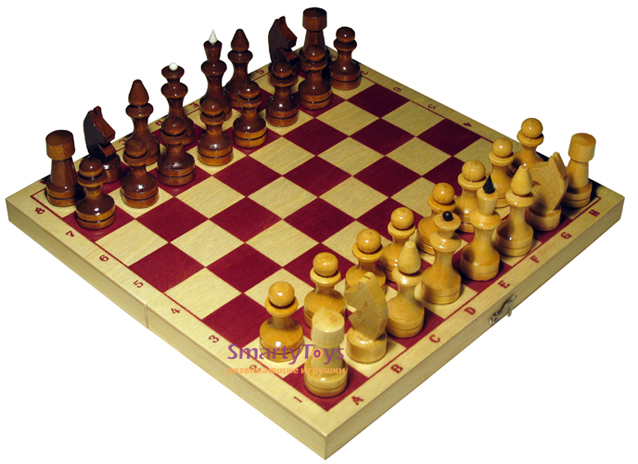 середина шахматной игры
конец шахматной игры
Какая фигура равноценна 5 пешкам?
1
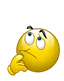 слон
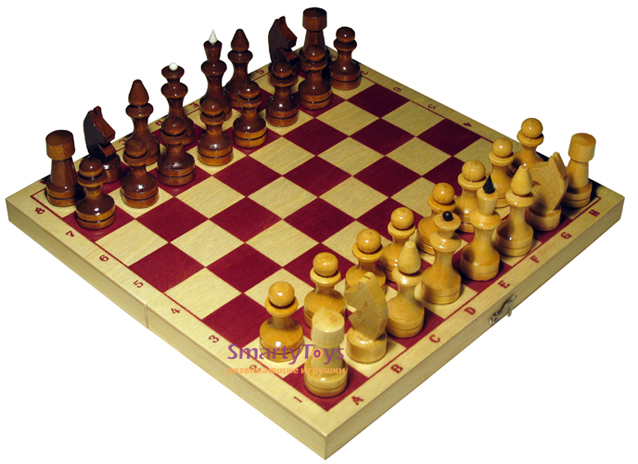 ферзь
ладья
Какая фигура дойдя до противоположного края доски, может превратиться в любую другую фигуру?
1
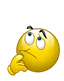 офицер
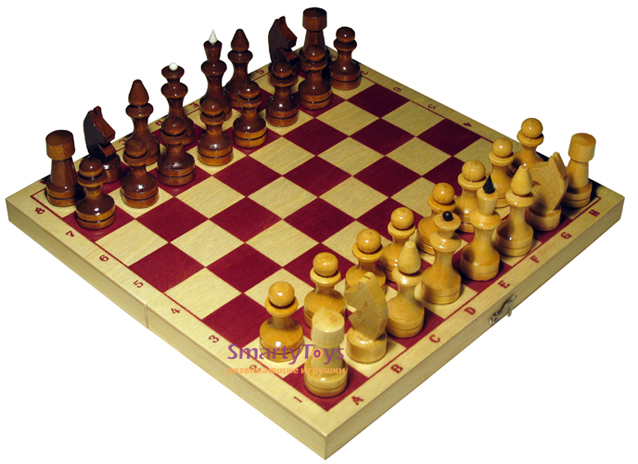 пешка
ладья
Не торопись играть – торопись …
1
думать
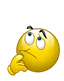 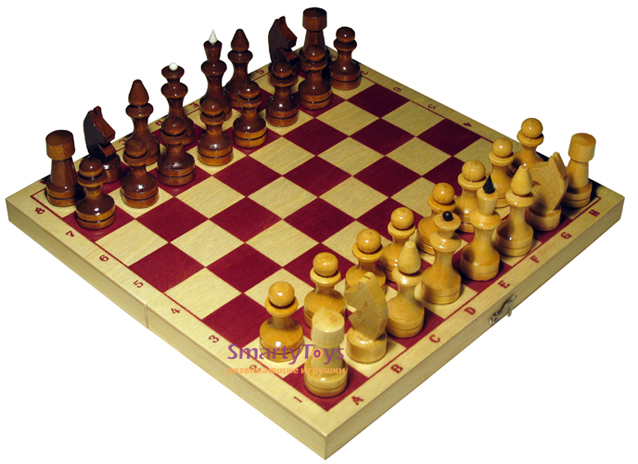 ходить
бить
Какие буквы на шахматной доске?
1
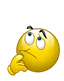 арабские
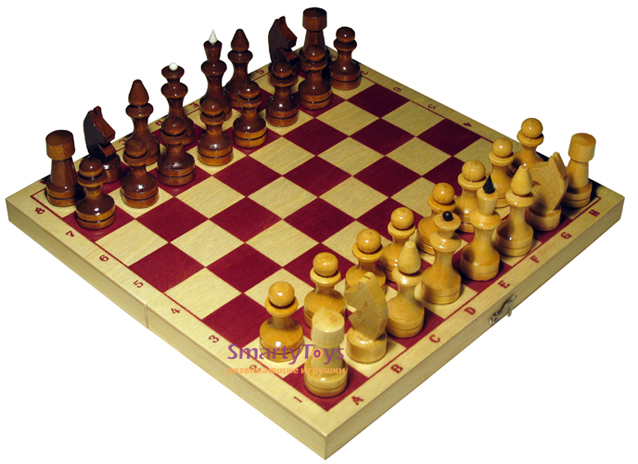 латинские
русские
Какие способы защиты от ШАХА существуют?
1
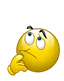 уйти, побить, закрыться
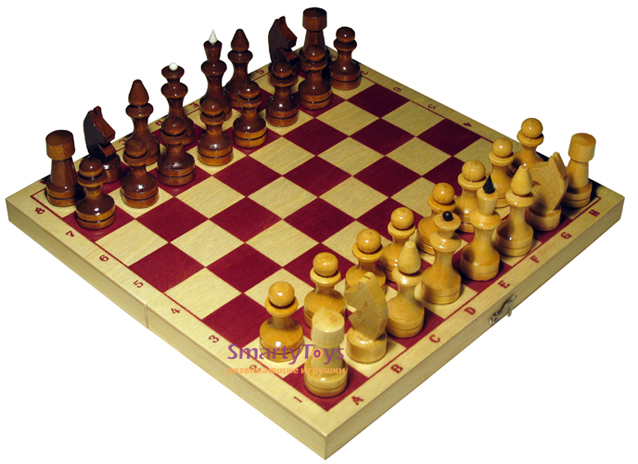 рокировка, пат, мат
дебют, этюд, захват